34. ¡Al Mundo Paz, Nació Jesús!
1. ¡Al mundo paz, nació Jesús!
Nació ya nuestro Rey;
El corazón ya tiene luz,
Y paz su santa grey, y paz su santa grey,
Y paz, y paz su santa grey.

2. ¡Al mundo paz, el Salvador
En tierra reinará!
Ya es feliz el pecador,
Jesús perdón le da, Jesús perdón le da,
Jesús, Jesús perdón le da.
3. Al mundo Él gobernará
Con gracia y con poder;
A las naciones mostrará
Su amor y su poder, su amor y su poder,
Su amor, su amor y su poder.
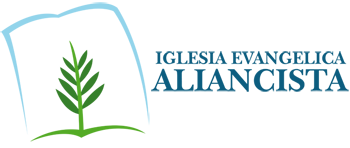